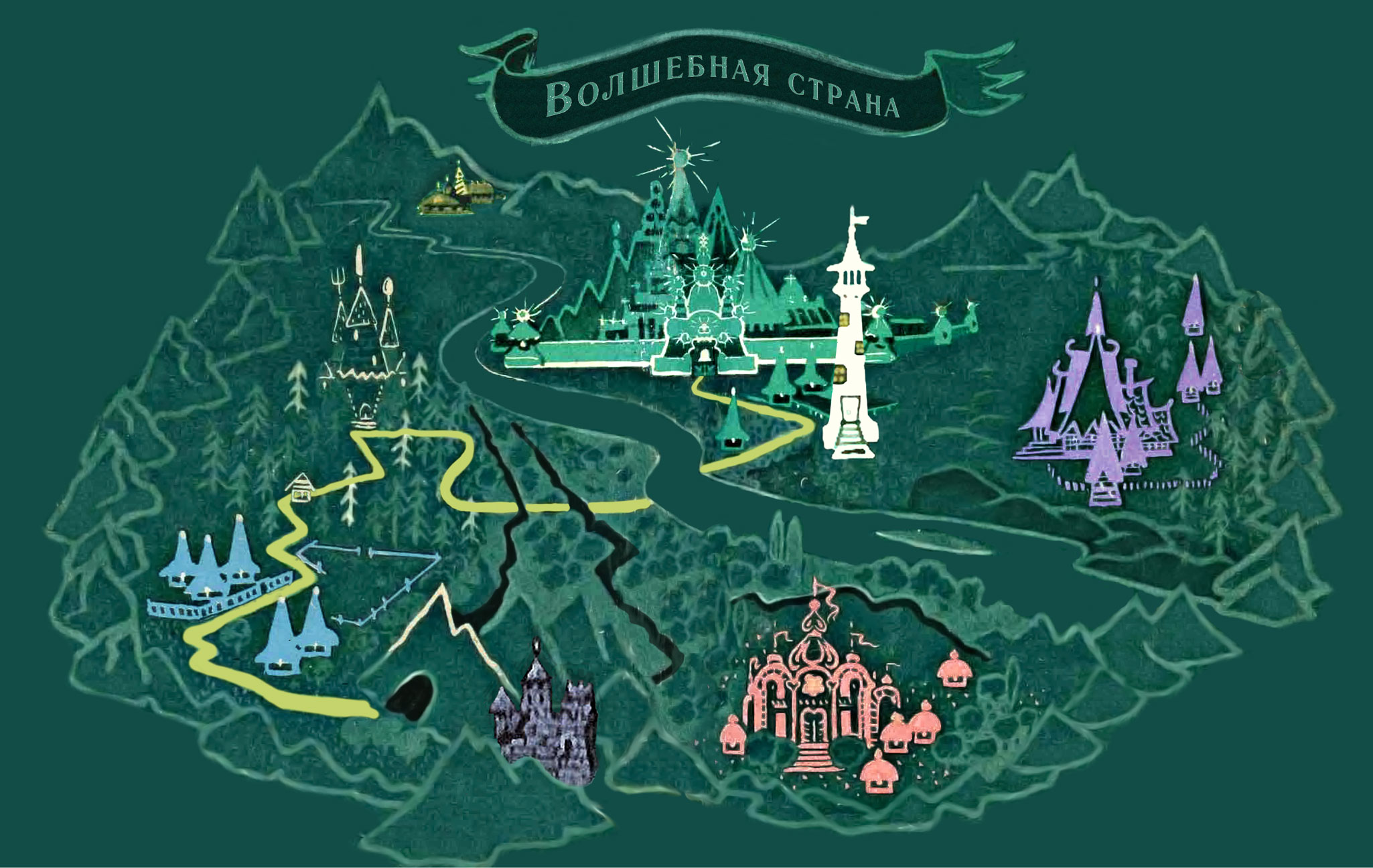 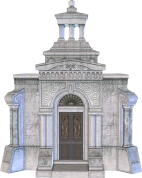 исследований
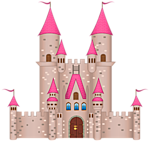 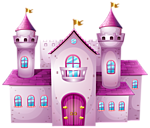 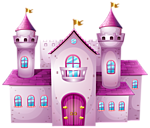 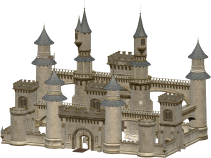 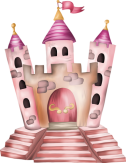 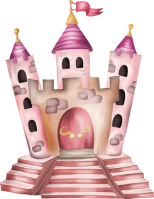 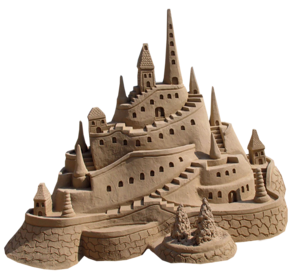 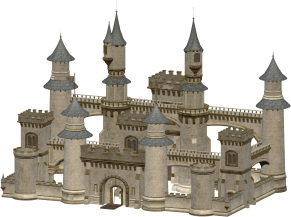 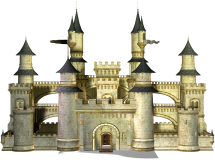 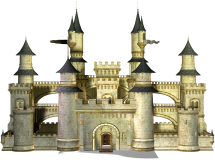 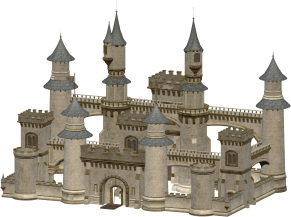 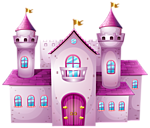 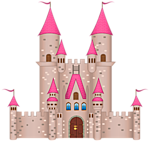 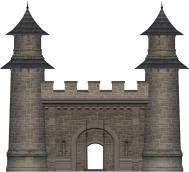 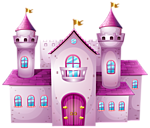 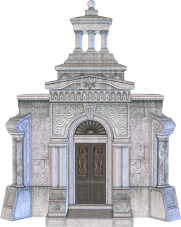 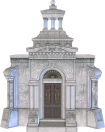 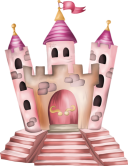 Волшебная страна
исследований
Как мы 
выражаем себя
Где мы во 
времени 
и пространстве
Кто мы
«Сообщения»
«Наши чувства»
«Я-
путешественник»
Как
устроен
мир
Разделяя
планету
Как мы 
организуем  себя
Трансдисциплинарная
тема
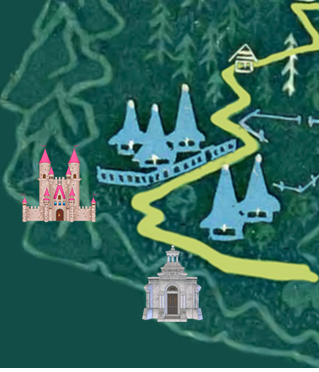 транс... — (лат. trans сквозь, через)
Дисциплина  -учебный предмет.
«Большая Российская энциклопедия» в: 1991
Как 
устроен
мир
Земля. Космос. Вселенная
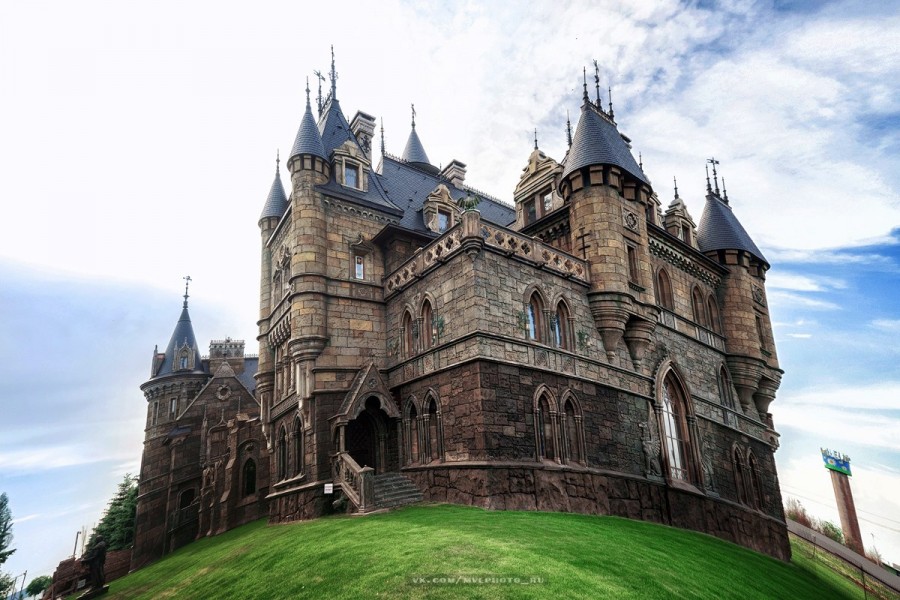 Каждая наша тема исследования, словно таинственный 
замок в волшебной стране исследования…
Как устроен 
мир
Трансдисциплинарная тема:
Тема исследования:
Земля. Космос. Вселенная
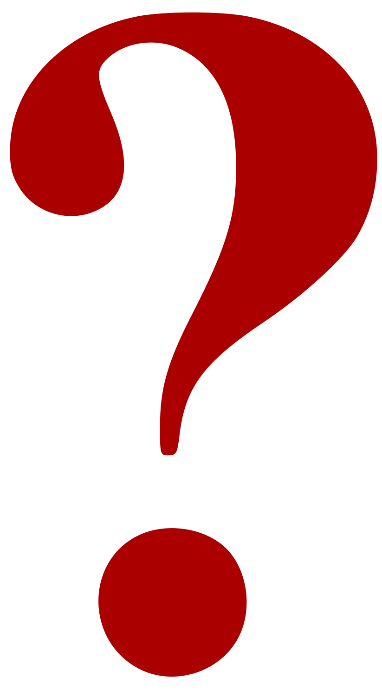 Направления исследования:
Что мы будем изучать?
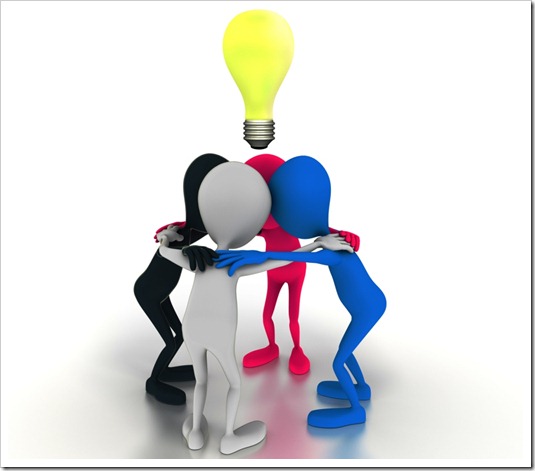 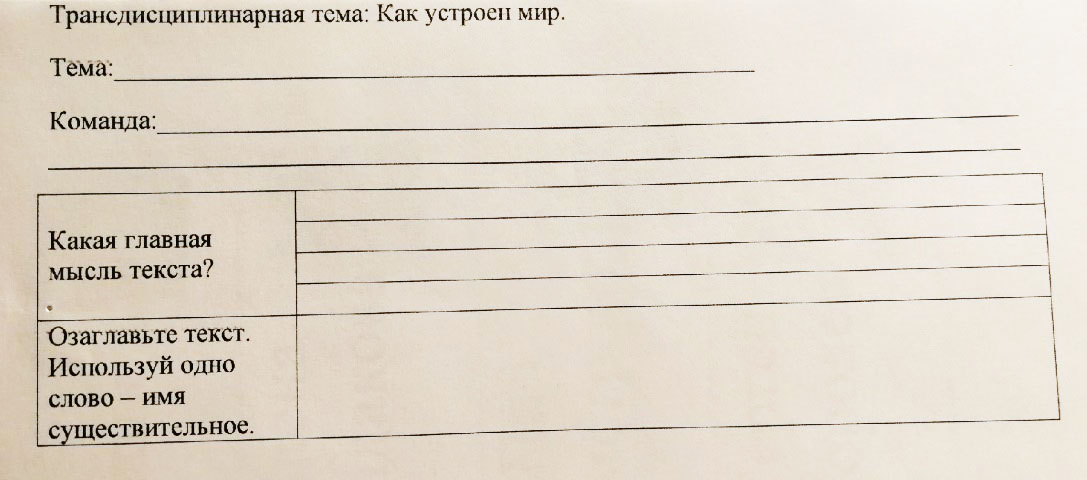 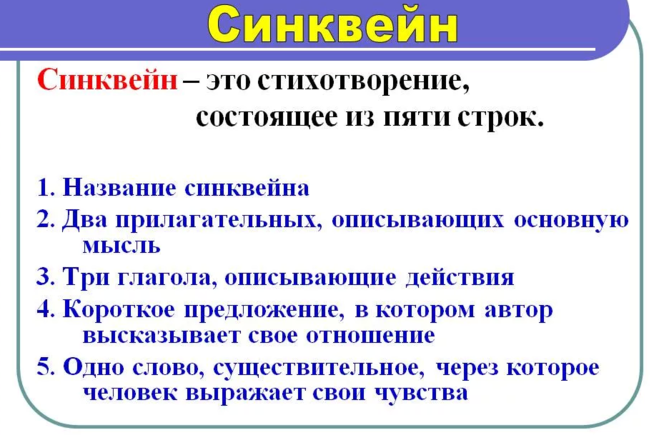 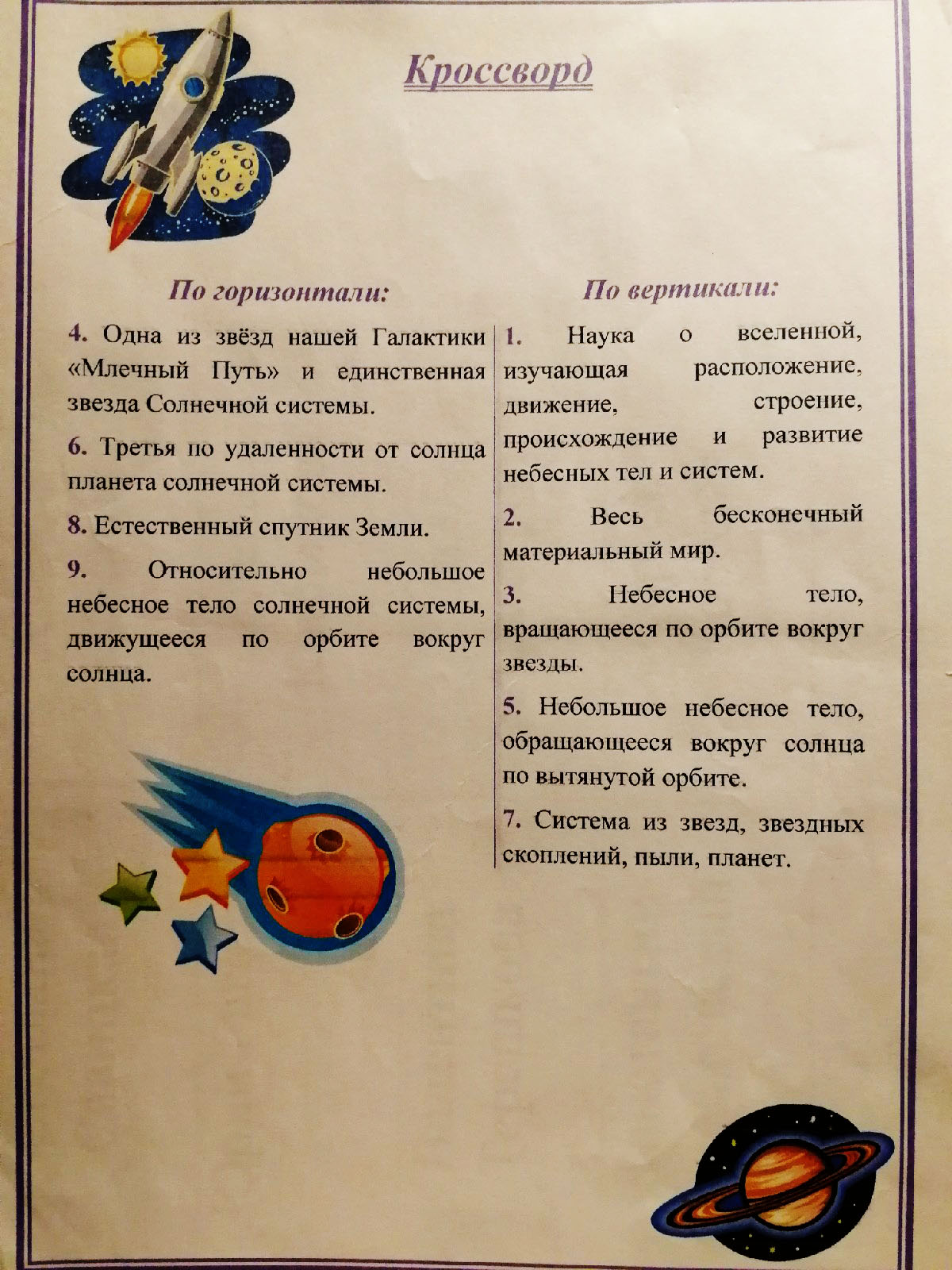 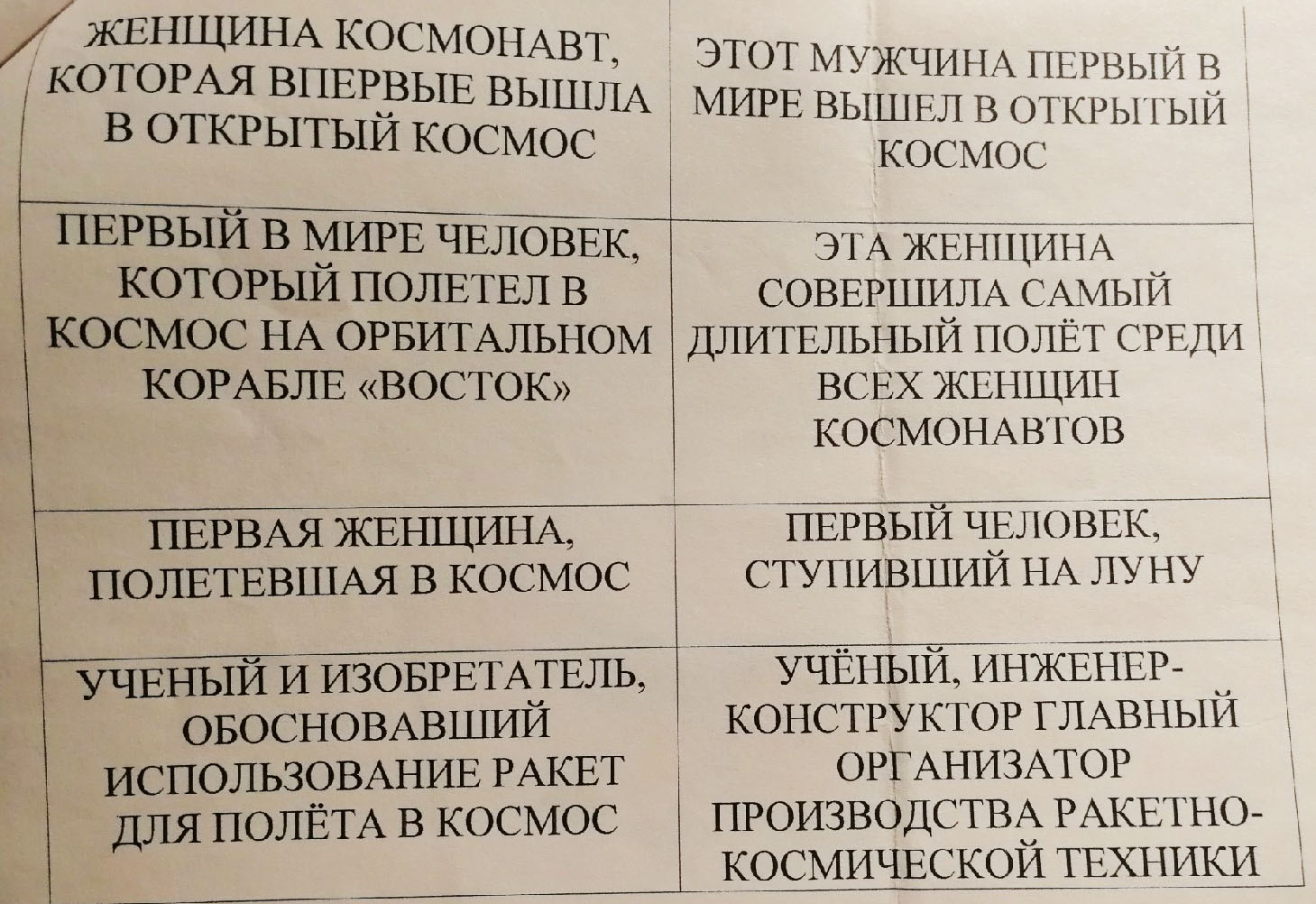 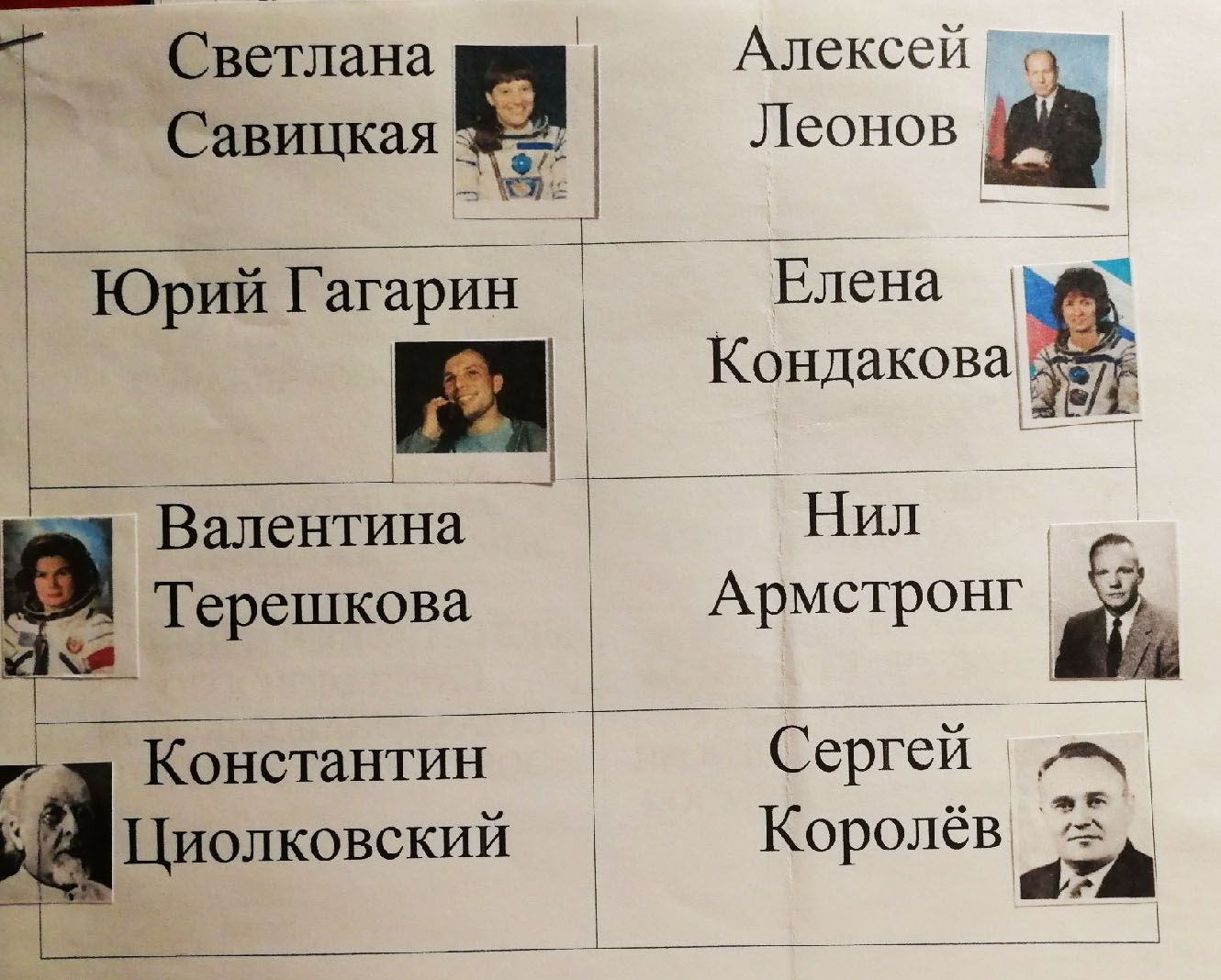 Как устроен 
мир
Трансдисциплинарная тема:
Тема исследования:
Земля. Космос. Вселенная
Направления исследования:
Направления исследования: Вселенная, небесные тела, звёзды, планеты, Солнце, Земля, Луна
 
Положение Земли в Солнечной системе
 
Исследование космоса
Центральная идея: 
Земля – часть Солнечной системы, маленькая часть необъятной Вселенной
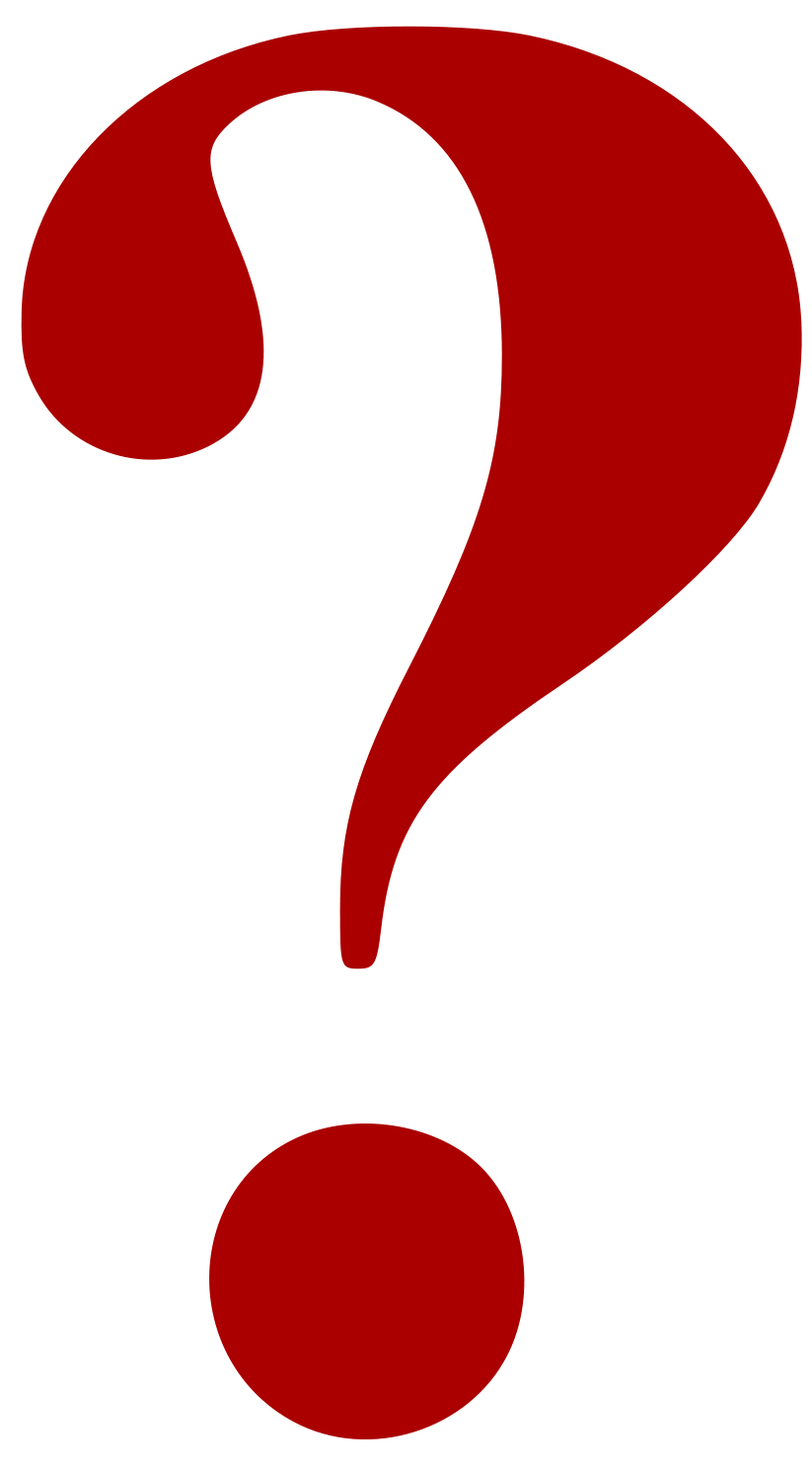 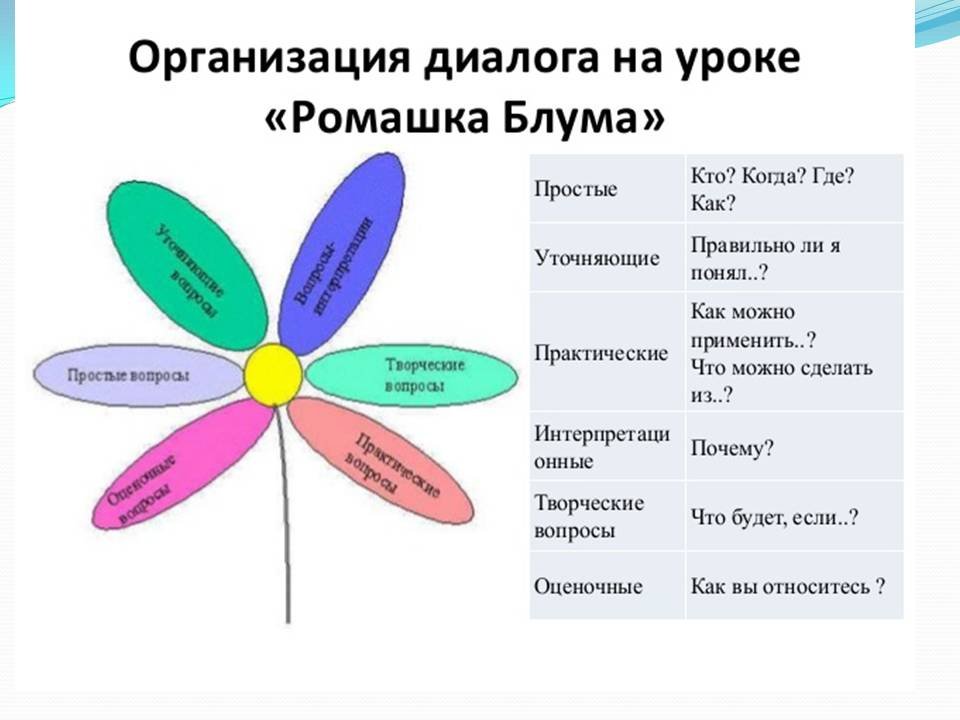